15 Aprile 2021
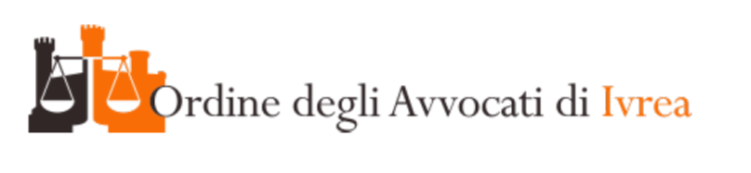 ALTA CONFLITTUALITA’ nelle SEPARAZIONI :la COORDINAZIONE GENITORIALE a TUTELA dei MINORISomiglianze e differenze tra  CO.GE. ,  MED. FAM.   e   C.T.U.Pamela Bagatello - Educatrice professionale, mediatrice familiare, coordinatrice genitoriale
...una definizione…
LA COORDINAZIONE GENITORIALE è un sistema di risoluzione alternativa delle controversie centrato sul minore. 
E’ rivolta a genitori la cui perdurante elevata conflittualità costituisce un rischio evolutivo per i figli. 
Essa prevede un terzo imparziale che aiuti i genitori a mettere in pratica la bi-genitorialità attraverso le decisioni dell’Autorità Giudiziaria e di quelle che saranno prese all’interno del processo di co.ge. sulla base del riconoscimento dei bisogni dei figli.
Grazie per l’attenzione

															Pamela Bagatello